Технология конструктивной деятельности детей по программе «Развитие»
Презентация воспитателя МДОУ «Детский сад № 8» Копыловой Светланы Валерьевны
В общей системе образовательно-развивающей работы с детьми дошкольного возраста (от 3 до 7 лет) значительное место отводится детскому конструированию как деятельности продуктивной, т.е. направленной на определенную цель: создаваемый продукт. Эта деятельность заключается в выполнении конструктивных задач на моделирование реальных объектов, т.е. на воспроизведение их свойств и структурных особенностей в постройках. 
	Центральной задачей программы по конструированию является развитие у детей общих познавательных и творческих способностей, позволяющих успешно ориентироваться в условиях выполняемой деятельности.
Основные направления работы, связанной с развитием указанных способностей, представлены в форме применения в конструировании действий с определенным видом средств: 
1. Создание условий для развития у детей действий соотнесения эталонных образцов формы, пропорций, пространственных отношений с реальными предметами для выделения в них этих свойств. В качестве эталонных средств используется строительный материал, детали которого имеют четкую геометрическую форму, а также графические изображения этих деталей. Развивается главным образом восприятие. 
2. Организация действий замещения и моделирования. Они осуществляются в двух формах: предметной и графической. Предметные модели объектов, по существу, создаются в ходе самого практического конструирования из строительных деталей. Кроме предметных моделей, в конструировании используются графические модели (схематические изображения предметов), дающие более абстрактное и обобщенное представление об их свойствах. С такими моделями дети начинают работать в среднем дошкольном возрасте.
3. Организация условий для творческого построения конструкций, создаваемых детьми по собственному замыслу, в том числе с использованием литературных и музыкальных произведений и символических средств. В символических постройках дети передают свое понимание действительности и эмоциональное отношение к предметам, характерам героев литературных произведений, игровым персонажам, отдельным событиям. Это одна из форм проявления детского творчества в конструировании. 
4. Применение в конструировании речевых средств. В процессе детского конструирования речь используется для обозначения задачи, предмета, его частей и строительных деталей, описания плана последовательности действий при анализе образцов продукта деятельности и способов его построения.
В младшем дошкольном возрасте (3 - 4 года) дети осваивают действие практического моделирование предметов. Оно позволяет во внешней развернутой форме отрабатывать механизм развития познавательных способностей - моделирующее познавательное действие, которое состоит из следующих операций: анализ предмета как объекта в соответствии с его функциональным назначением и строением; замещения строительными деталями частей предмета; пространственного объединения деталей-заместителей в целостную структуру - конструкцию (модель) предмета; отнесения модели к реальности (т. е. использование ее в качестве образца для воспроизведения предмета) и преобразования модели (для создания нового представления о предмете). 
Программа предусматривает использование в работе с детьми разных типов задач: 
1. Обучение детей конструированию по показу способа построения, 
2. Обучение детей конструированию по образцу постройки (основной вид задания для данной возрастной группы), 
3. Обучение детей конструированию по словесно и наглядно обозначенным требованиям к продукту («конструирование по условиям»), 
4. Обучение детей конструированию по замыслу (творческие задания): конструирование по собственному замыслу; символическое изображение предмета, персонажа, ситуации; дополнение незавершенных конструкций; перестройка образца и др.
Работа с детьми среднего дошкольного возраста предусматривает решение следующих задач: 
1. Обучение детей конструированию с использование графических моделей 
- схематическое изображение деталей конструктора;
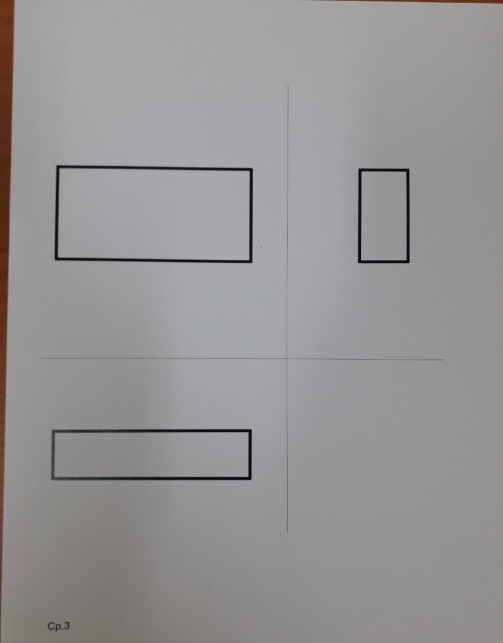 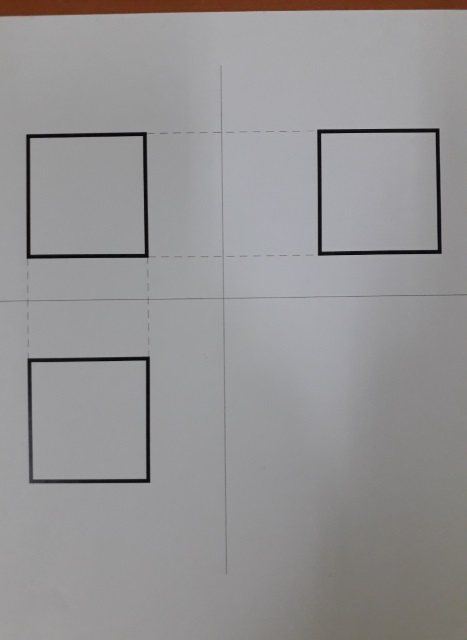 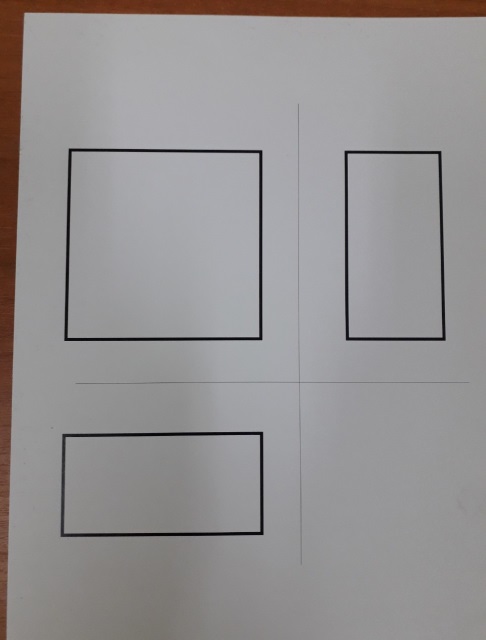 - выбор из нескольких построек постройки, подходящей к схеме, конструирование по схеме; 





- использование готовых графический схем для построения конструкций (основной тип задач для детей данного возраста).
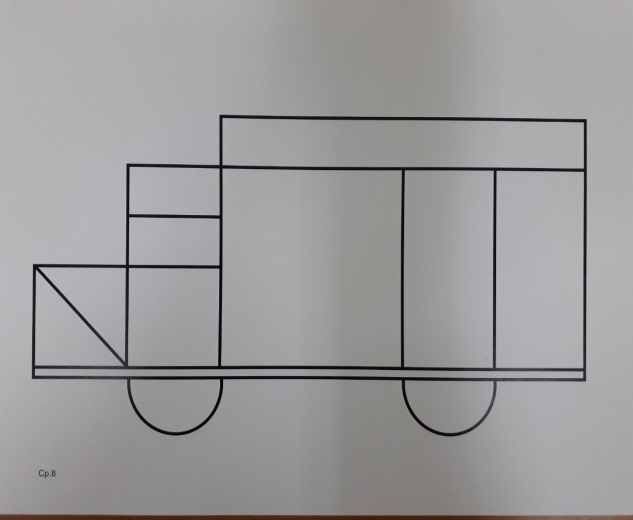 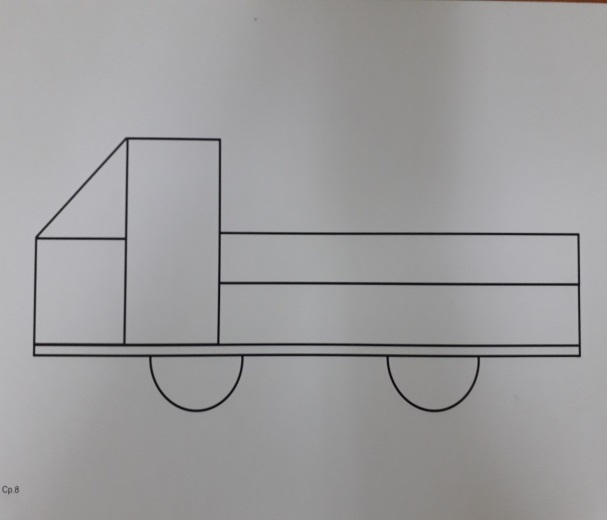 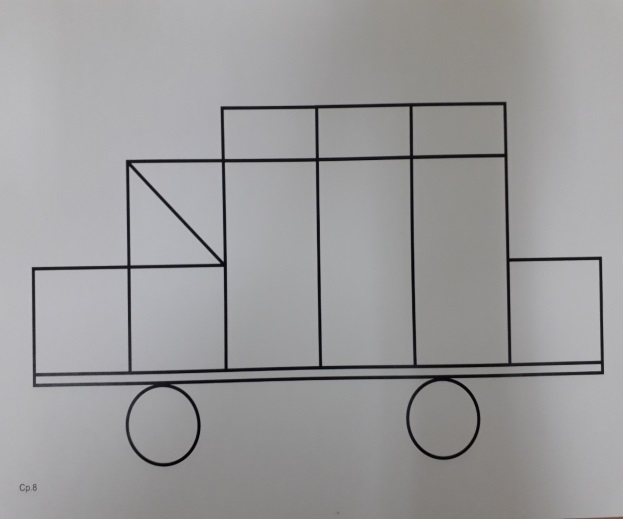 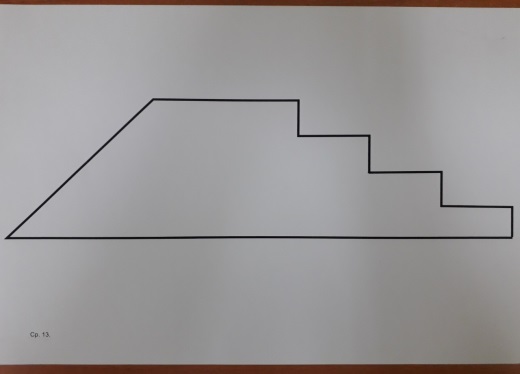 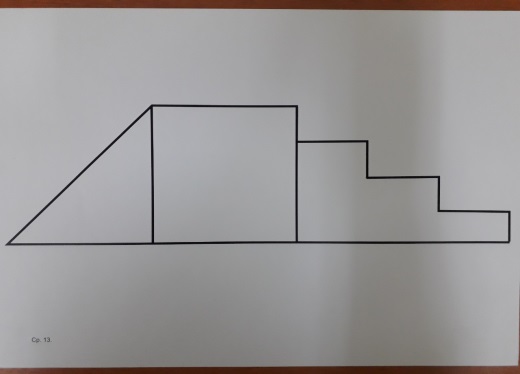 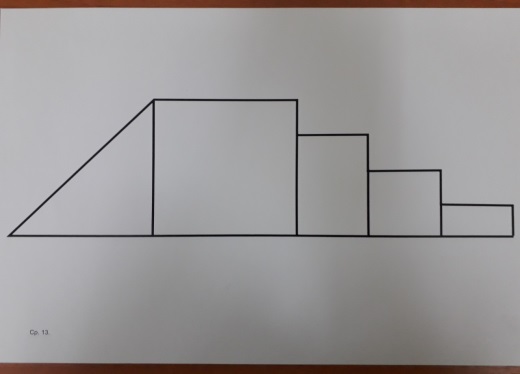 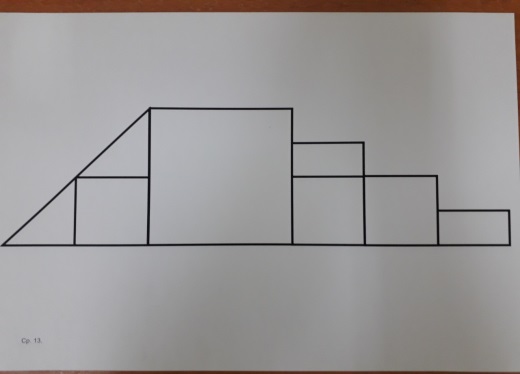 2. Обучение детей конструированию по замыслу. Такие действия направлены на создание новых образов предметного мира путем преобразования имеющихся о нем представлений. Для этой цели используются разные типы творческих заданий: на разработку собственного замысла конструкции, на завершение незаконченной постройки, на дополнение и изменение заданного образца новыми элементами. 
3. Обучение детей конструированию путем символизации. Дети овладевают умением создавать творческие постройки, отражающие их индивидуальное восприятие и эмоциональное отношение к миру. Такие символические конструкции создаются детьми в процессе специальных игровых заданий на символическое замещение одних предметов другими и создание построек по мотивам литературных произведений.
В старшей группе в качестве основных предусмотрены следующие виды работы: 
1. Закрепление представлений детей об особенностях простейших графических моделей (схемы предмета, схемы-развертки). 





2. Обучение детей способам применения готовых графических моделей для ориентировки в особенностях конструируемого предмета, конструирование по готовым схемам.
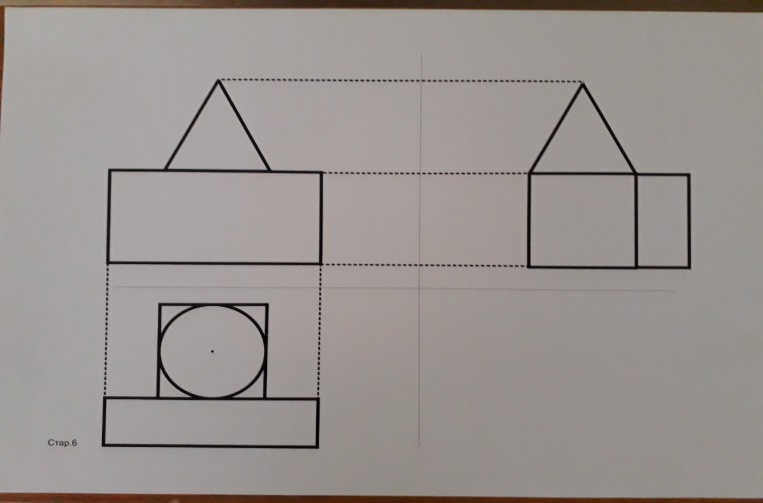 3. Обучение действиям построения графических моделей объектов с помощью специальных трафаретов с вырезами, соответствующими по форме основным деталям строителя. Обучение составлению графических моделей проводится на основе анализа конкретного образца предмета или постройки (основной тип задач для детей данного возраста). 
4. Обучение детей внесению в конструкции и их графические изображения элементов символизации и художественной выразительности. 
Следует иметь в виду, что конструирование из строительного материала хорошо сочетается со многими другими видами детской деятельности и может быть включено в сюжетную игру и игру-драматизацию, в проведение аттракционов на вечерах досуга и оформление различных помещений и игровых уголков, в проведение комплексных занятий, объединяющих эту деятельность со слушанием музыки или литературных произведений, изготовлением аппликаций, поделок из природного и бросового материала и др.
Особое значение в работе с детьми подготовительного возраста  придается составлению и соотнесению между собой схематических изображений постройки с трех разных позиций (вид спереди, сверху и сбоку). Это приучает детей видеть предмет с разных сторон, получать о нем более полную информацию, соотносить между собой разные его изображения, проделывать ряд сложных интегрирующих (объединяющих) операций с полученными образами в уме. 
Основные типы обучающих заданий: 
1. Графическое схематическое изображение конструкции, создание схемы конструкции по предметному изображению (рисунку). 
2. Перевод схем одного вида в схемы другого вида (контурных – в расчлененные, вид сбоку – в вид спереди и сверху (основной тип задач для детей данного возраста).
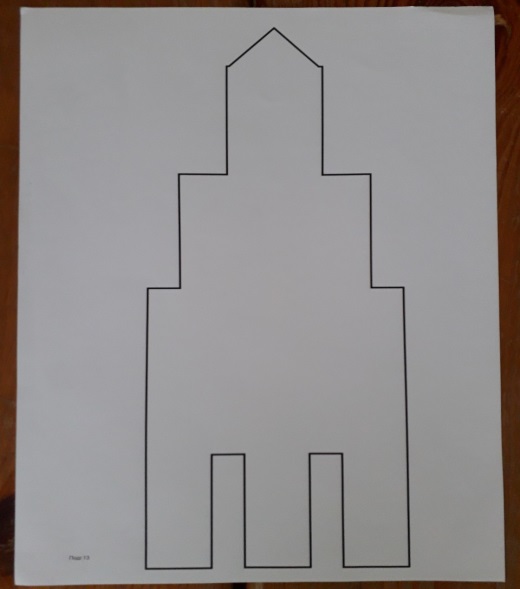 3. Создание постройки по двум схемам (вид сбоку и сверху, сверху и спереди, сбоку и спереди). 








4. Знакомство с элементами архитектуры, включение элементов различных архитектурных стилей в постройки.
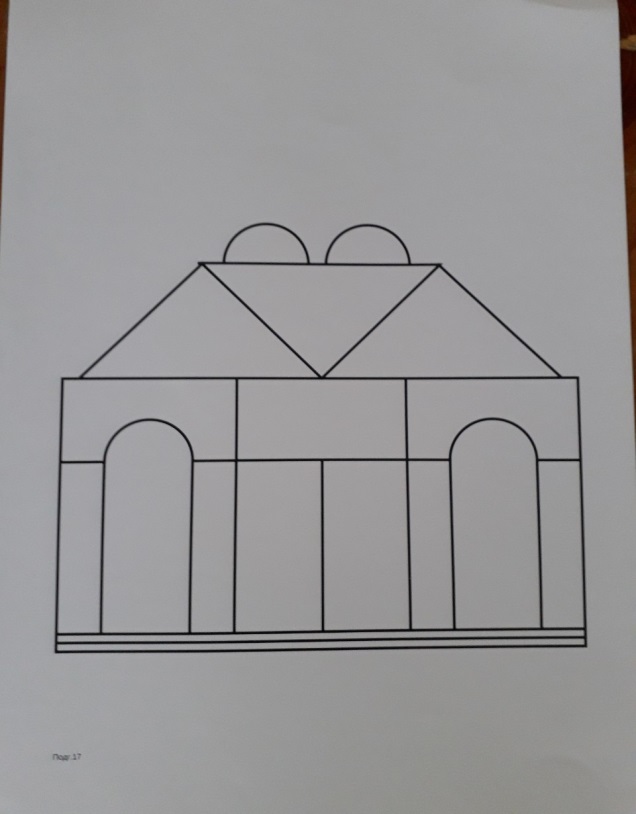 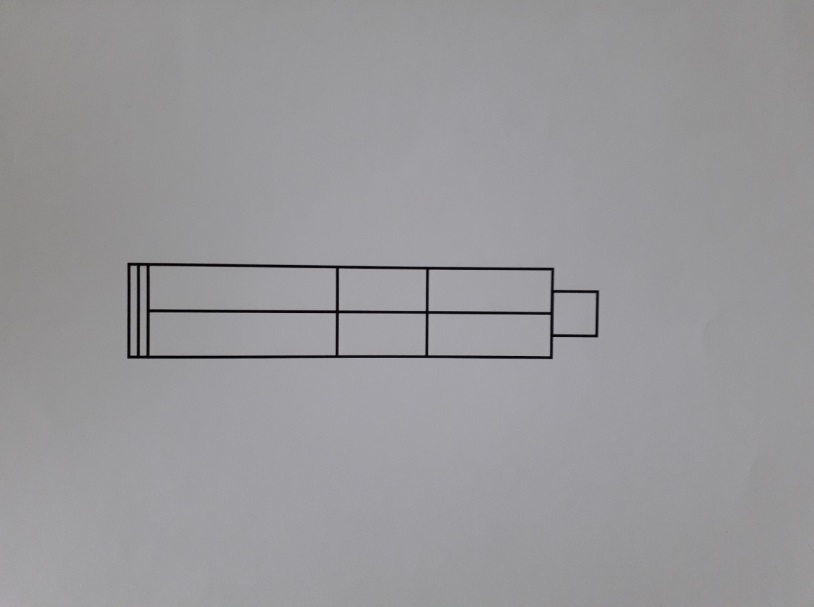 Благодаря использованию разнообразных форм работы с графическими моделями у детей этого возраста интенсивно формируется «внутренний план действий», т.е. способность конструировать объекты «в уме», в плане воображения. 
Главное – а)научить детей четко анализировать предложенный им конкретный или графический образец постройки, 
б)выделять моделируемые в нем существенные для предмета связи, 
в)использовать схематические изображения в качестве внешней опоры при создании конструкции в уме и соотносить созданный образ предмета с реальными условиями конструктивной деятельности, 
г)вносить в него изменения, соответствующие новым условиям задачи.
Спасибо за внимание!